TERCER GRADO - QUINTO GRADO | RESPETO
MOSTRAR RESPETO
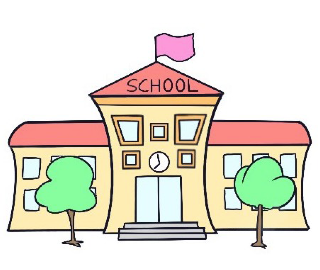 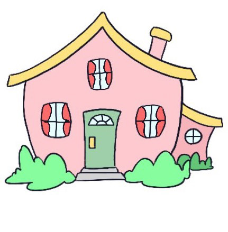 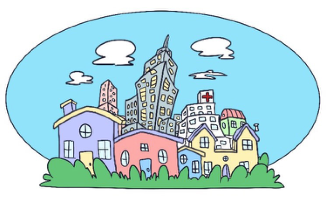 © 2022 OVERCOMING OBSTACLES
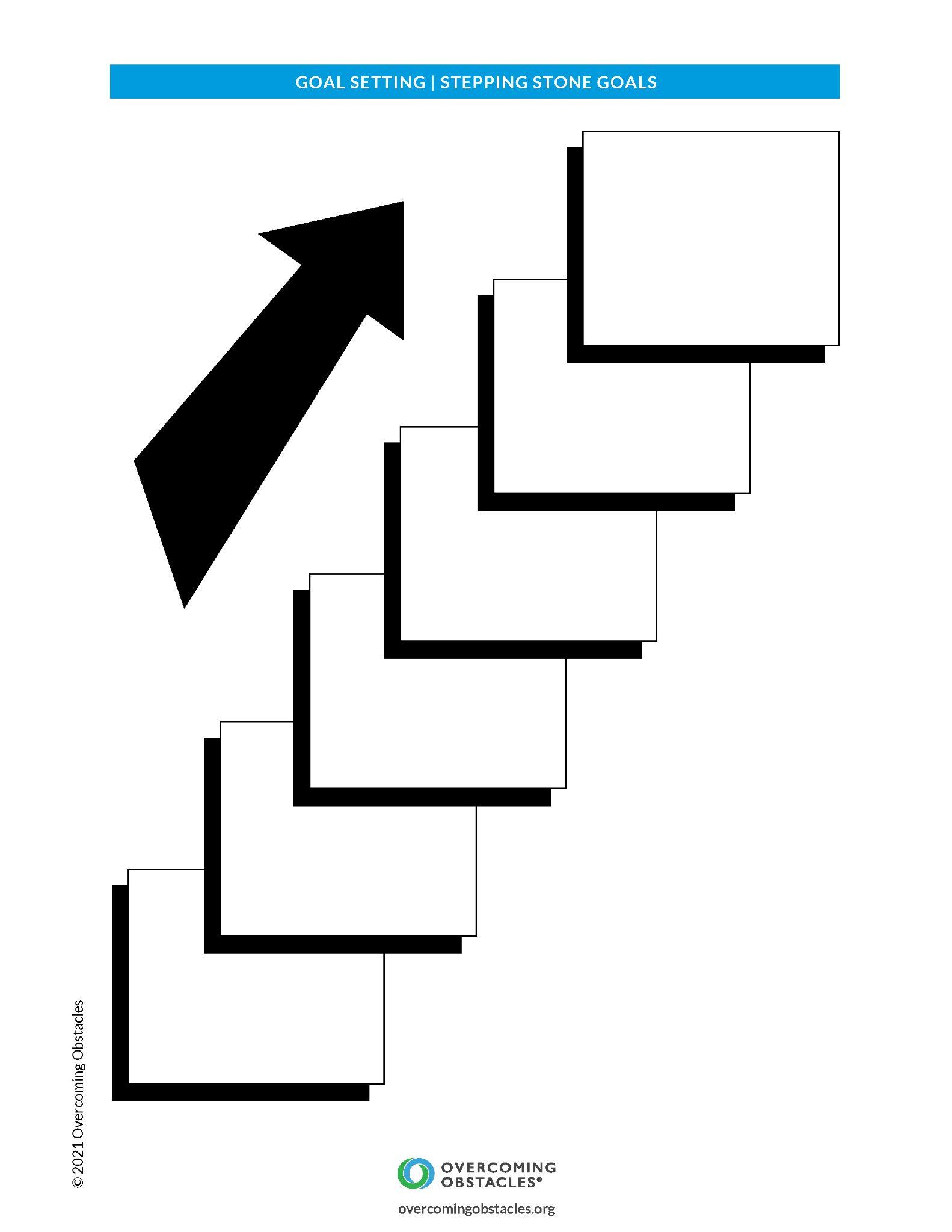